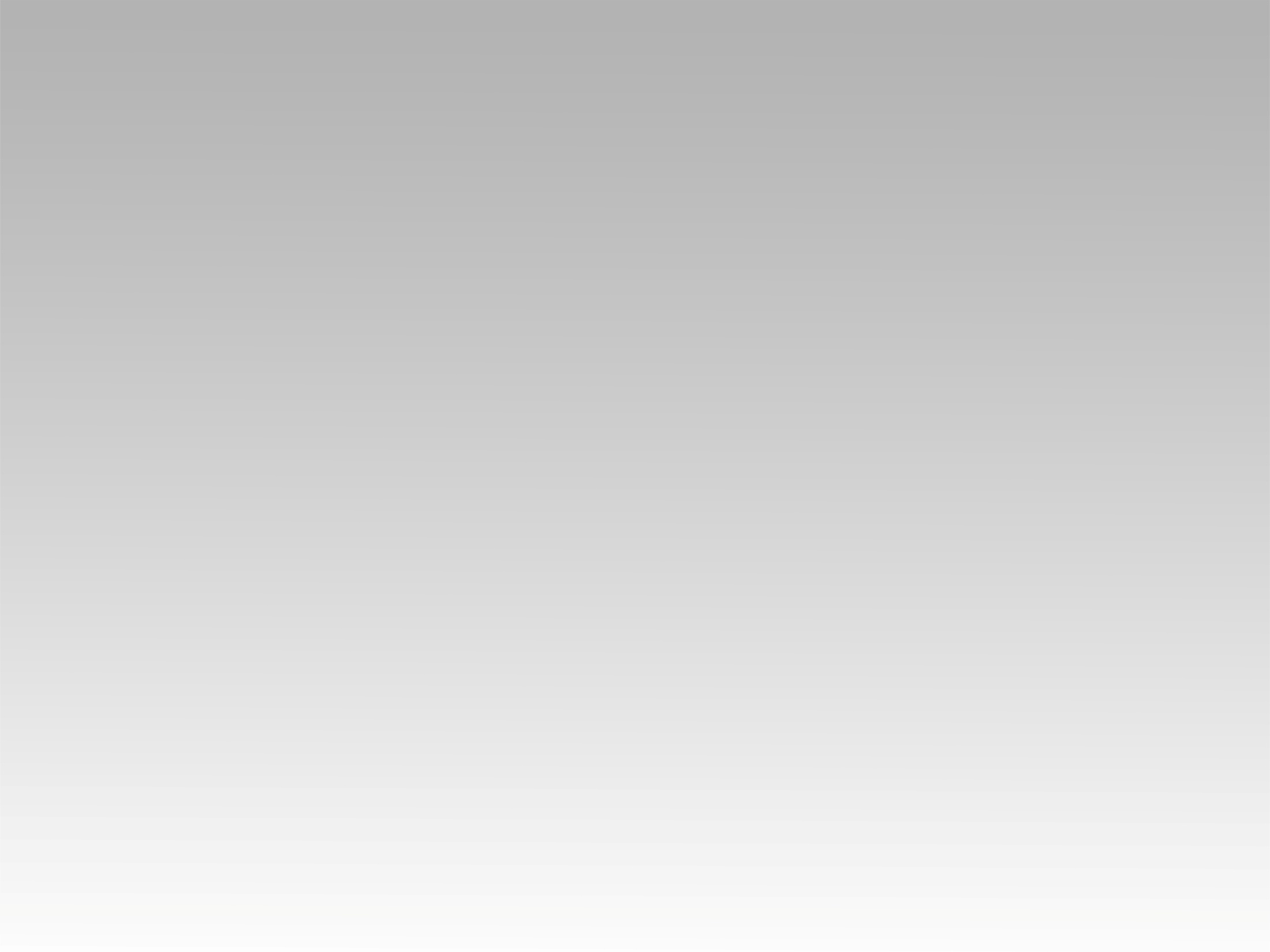 تـرنيــمة
محبة الله سمت
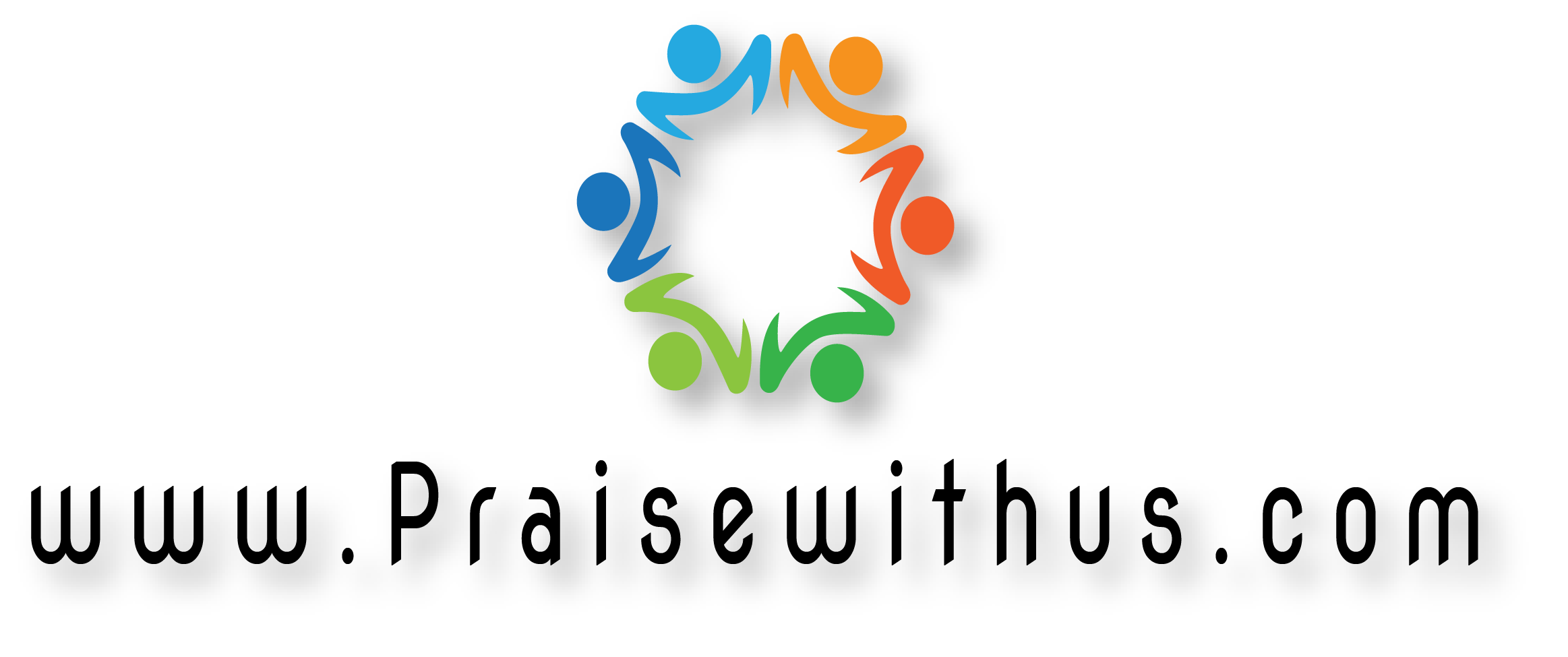 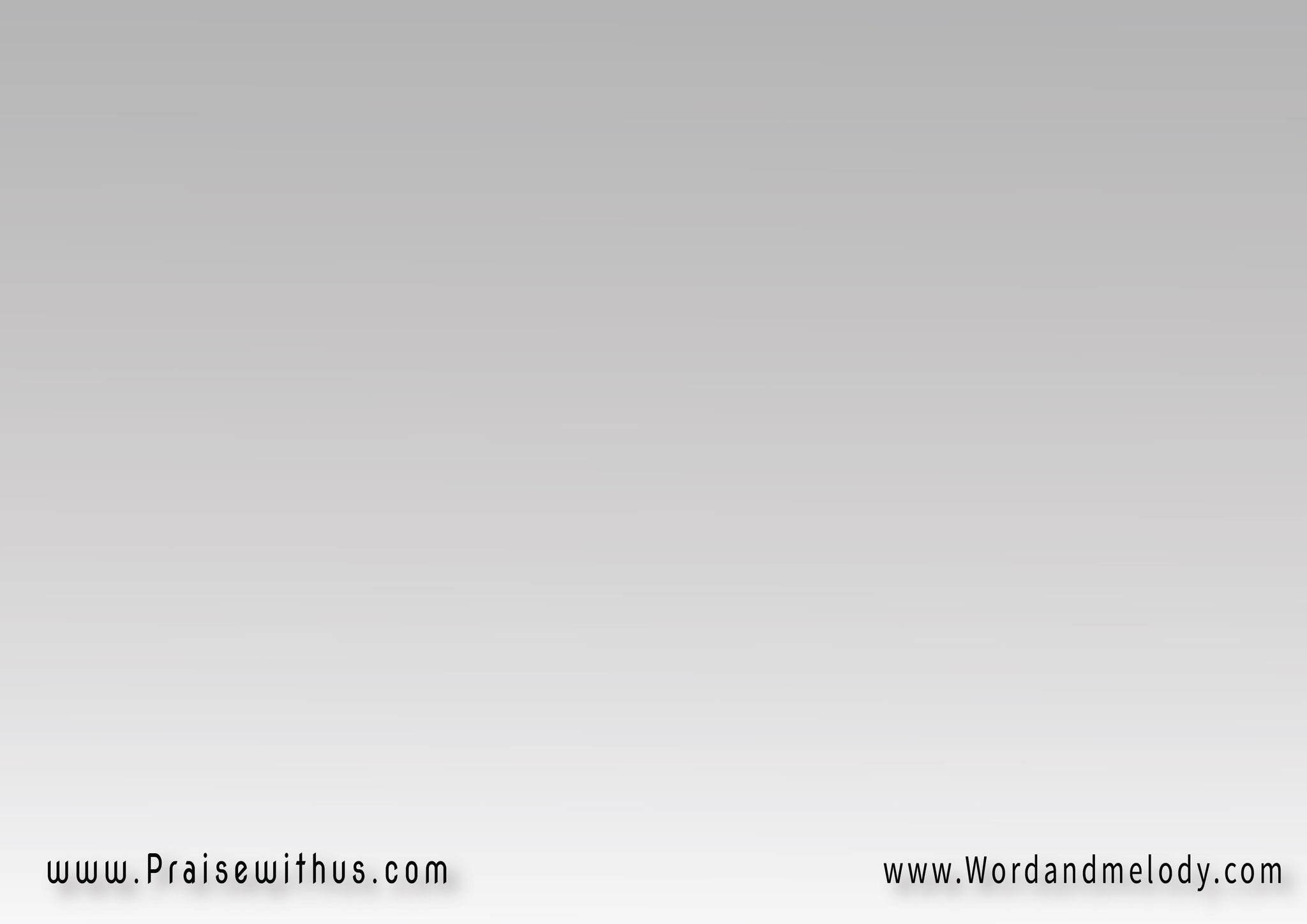 1- محبة الله سمت 
ما قاسها عقل فطينفوق النجوم ارتفعت 
ونزلت للهالكين
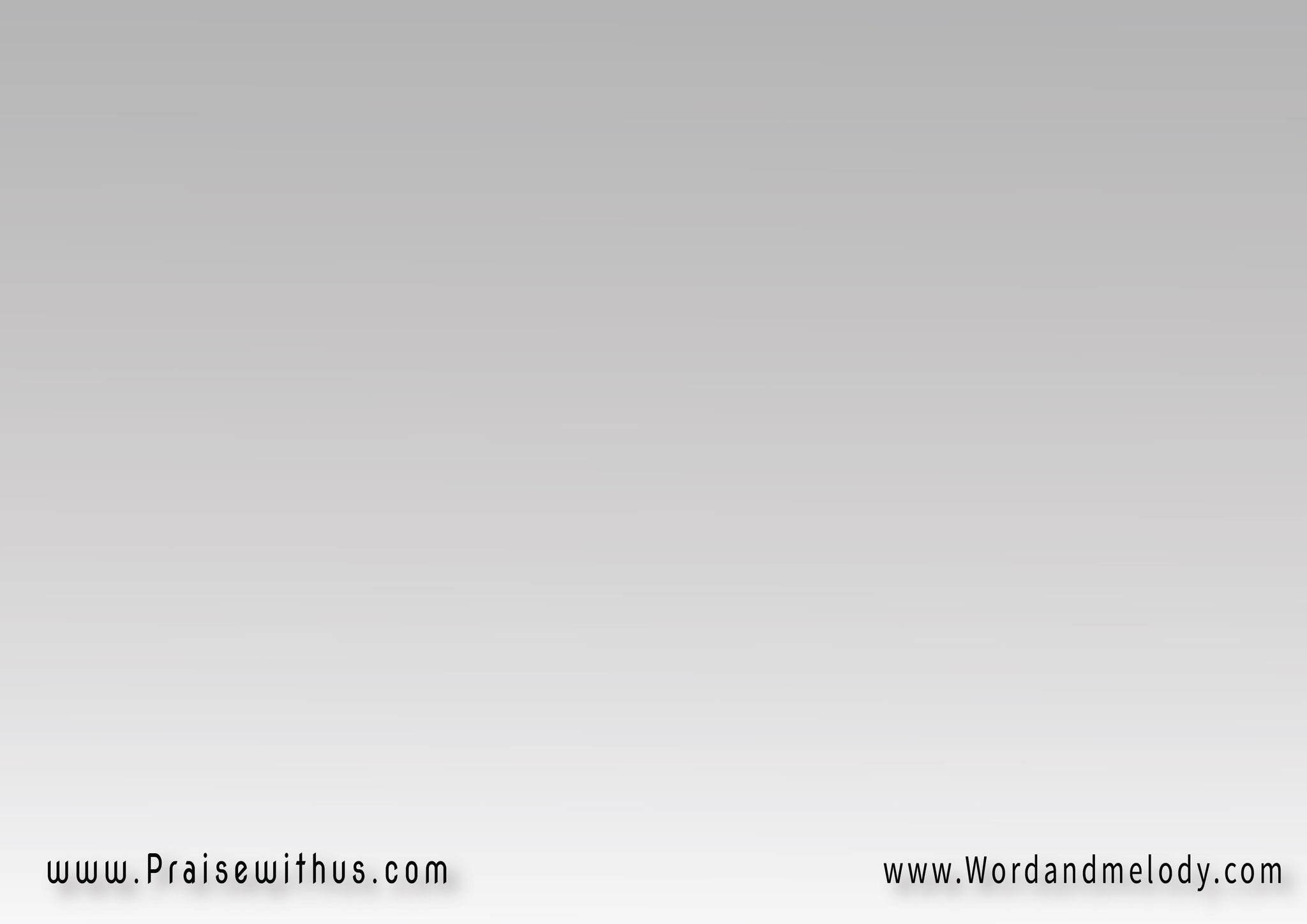 إذ أذنب كل البشر 
أتاهم الرحيميهديهم يفديهم 
بدمه الكريم
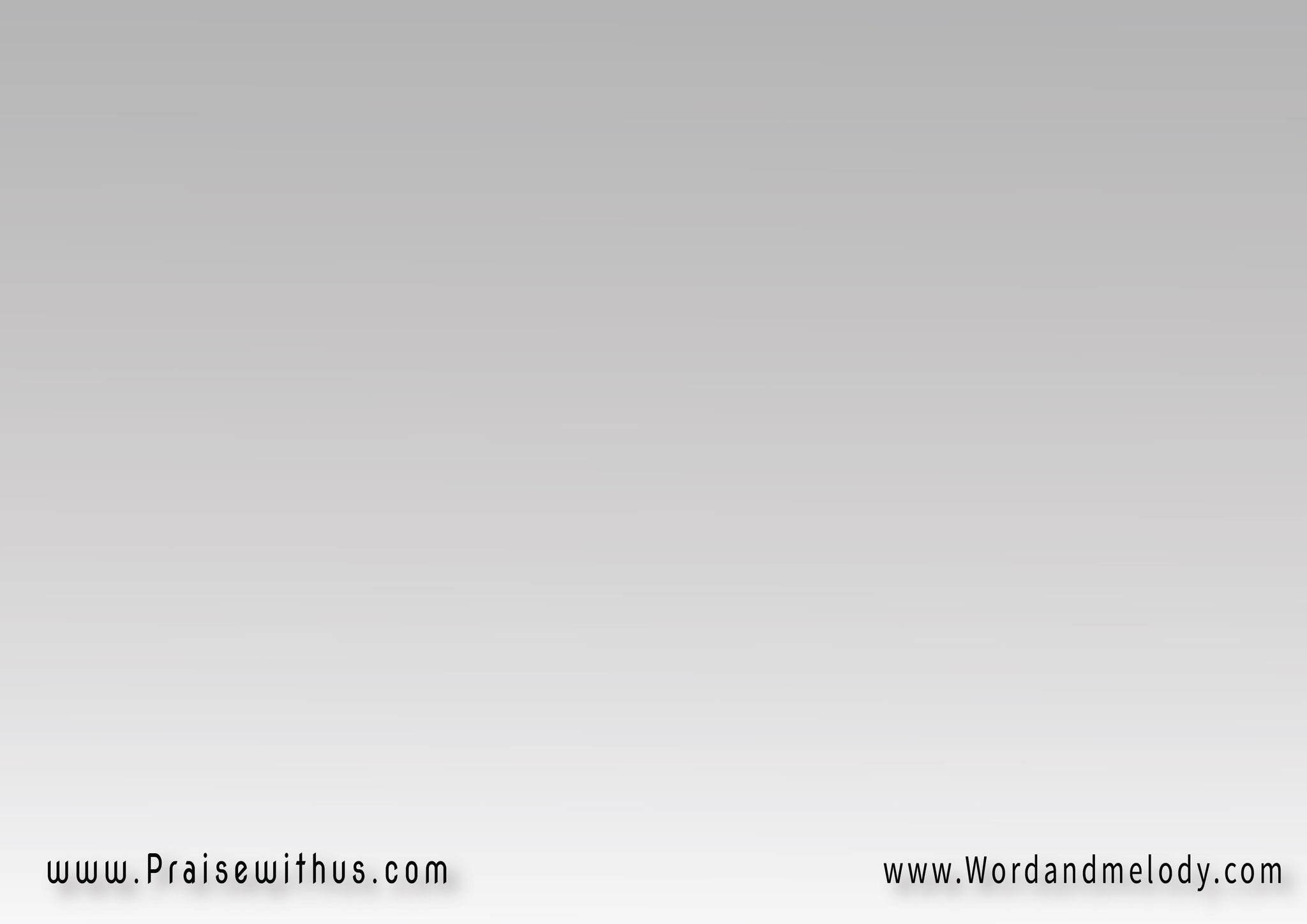 القرار:
أشكر من أحبني 
حبًا سما عجيبطهرت إذ غسلني 
دم ذاك الحبيب
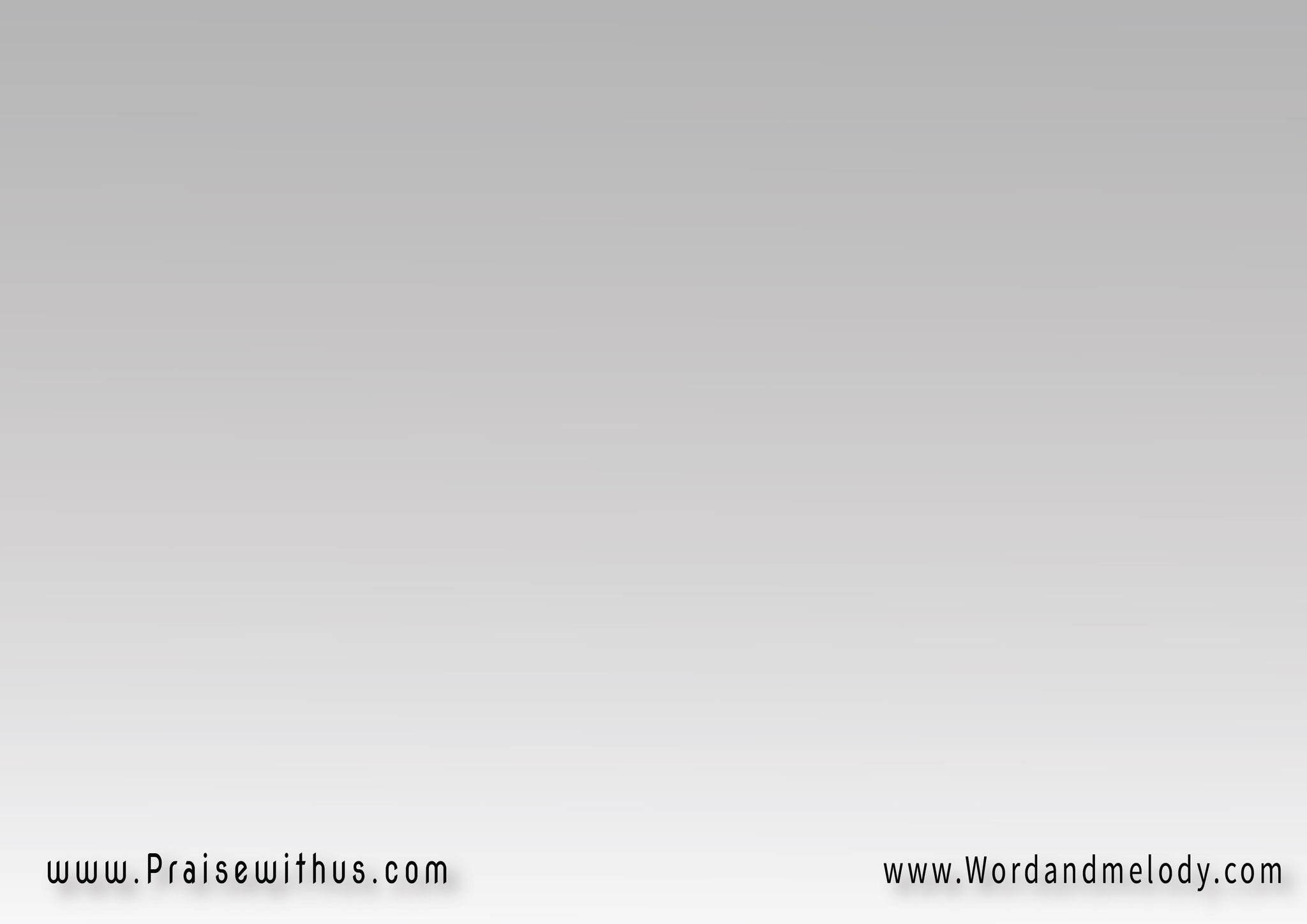 2- لو صار حبرا كل يم 
وورقا كل الفلـــــــتكوكل نبته قلــــــــــــم
والكل في النسخ اشترك
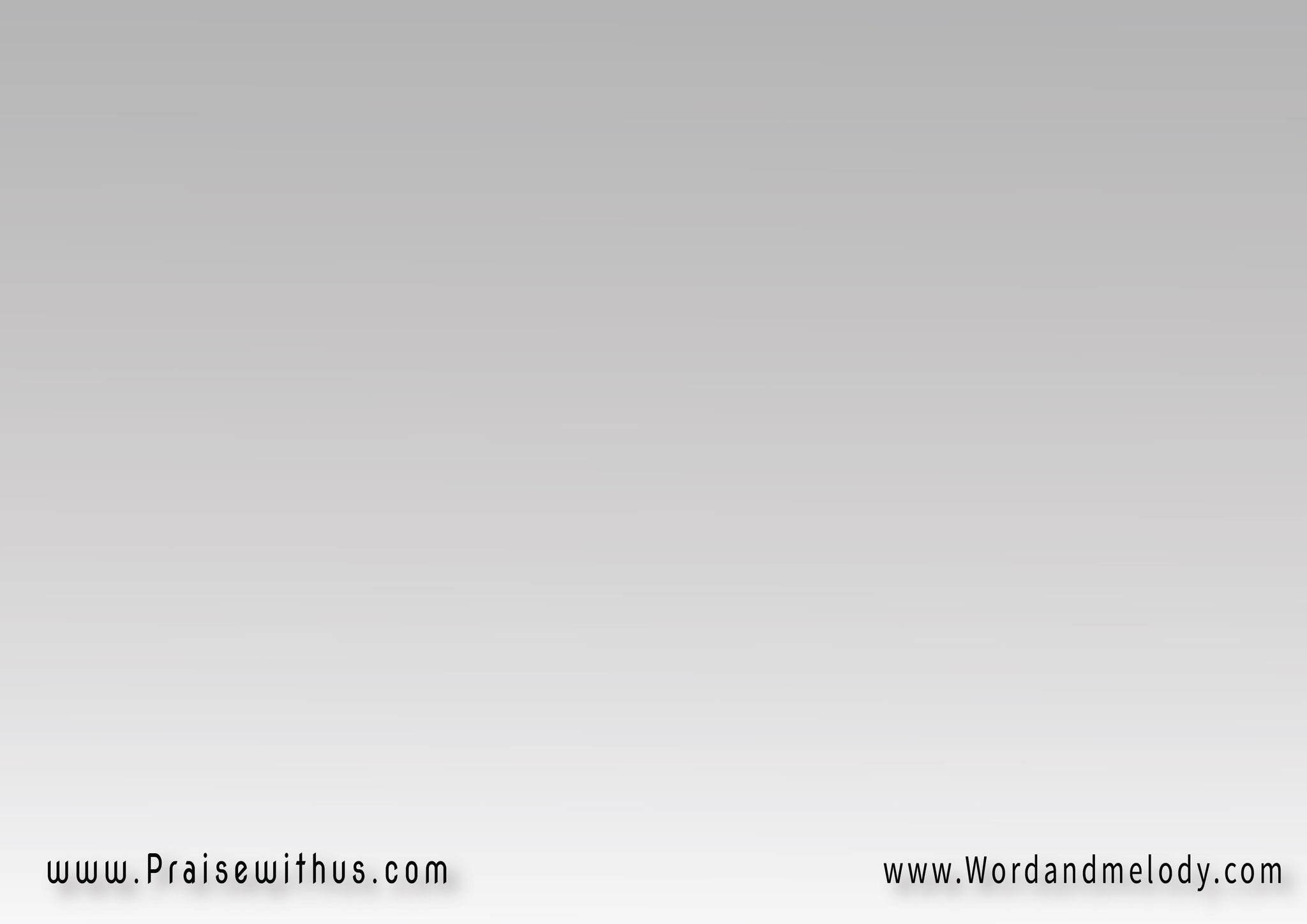 ما كتبوا ما وصفوا 
محبة الحبيبفاقت سمت فاضت طمت 
مقدارها عجيب
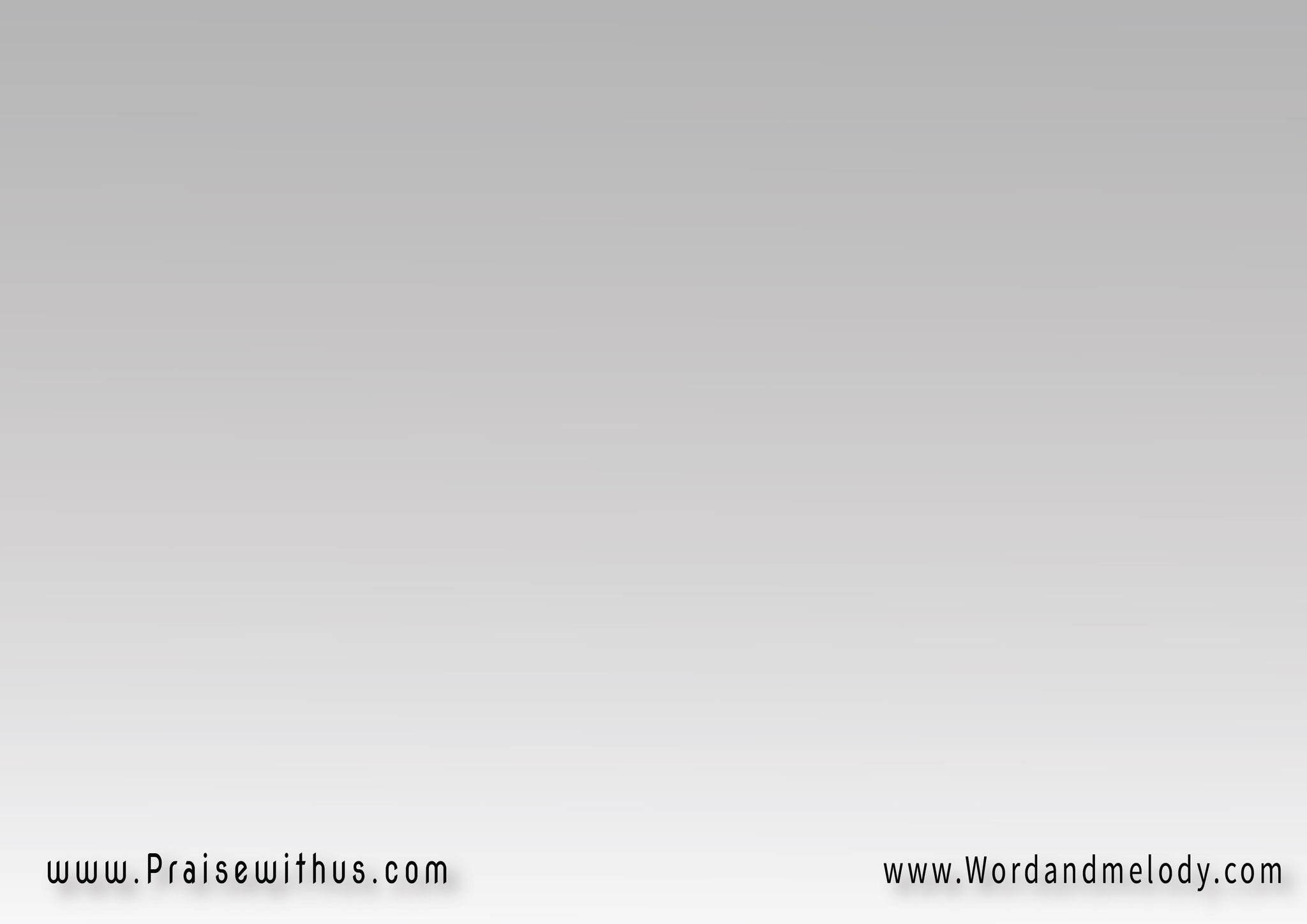 القرار:
أشكر من أحبني 
حبا سما عجيبطهرت إذ غسلني 
دم ذاك الحبيب
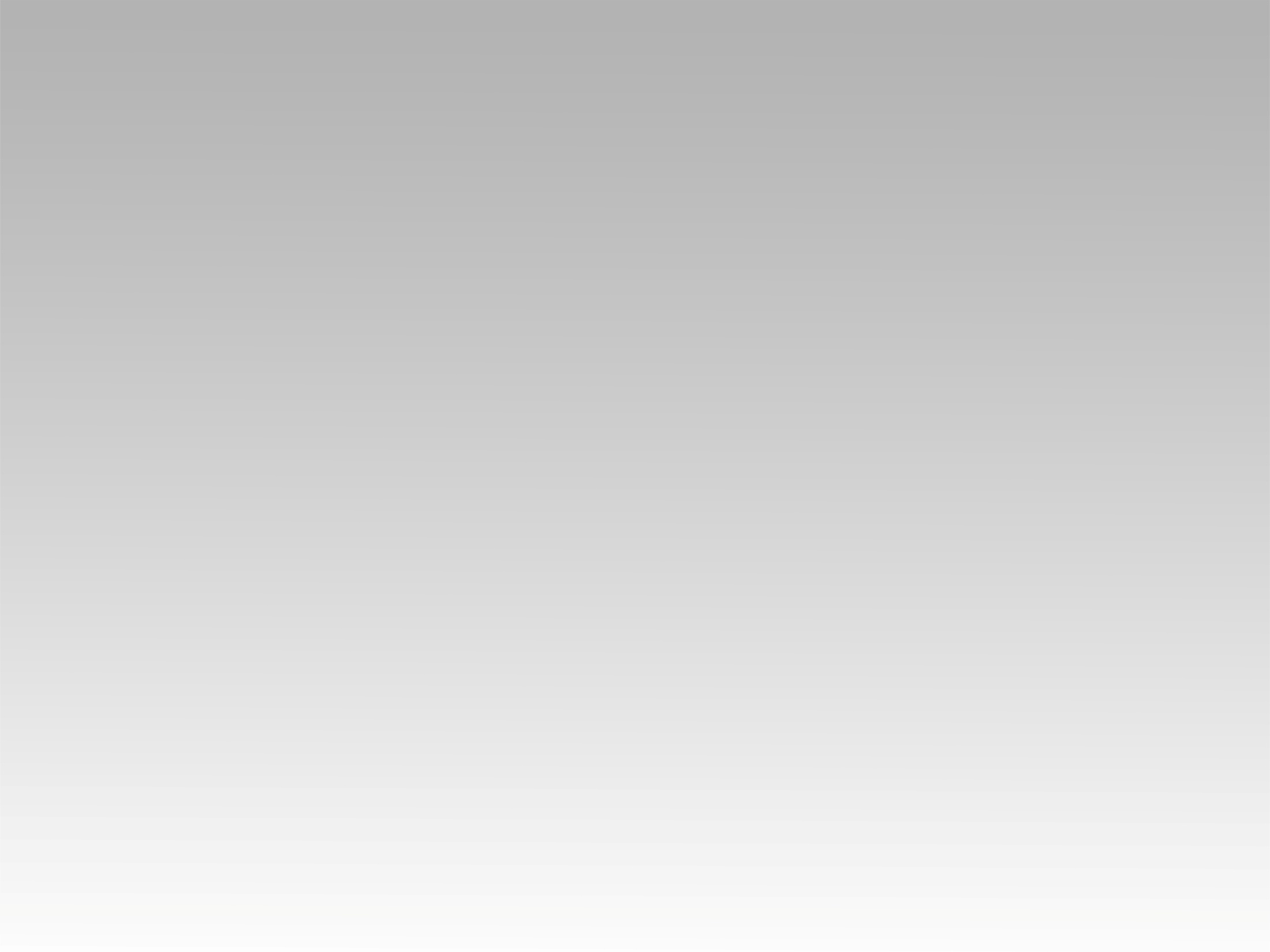 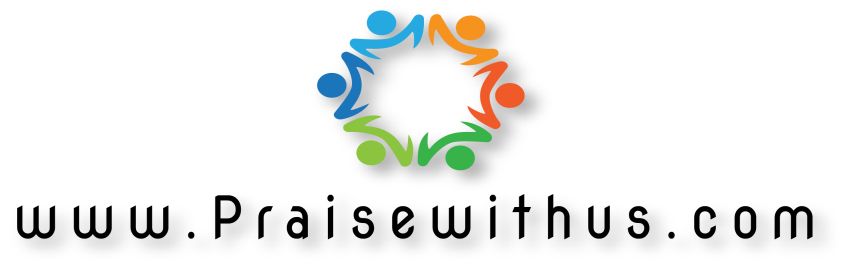